Noncredit Curriculumin the Age of Equalization
Jarek Janio, Santa Ana College, Noncredit Committee
Diane Edwards-Li Pera, Southwestern College, Noncredit Committee
Debbie Klein, At-large Representative, Noncredit Committee (Chair)
ASCCC Spring Plenary
April 9-11, 2015
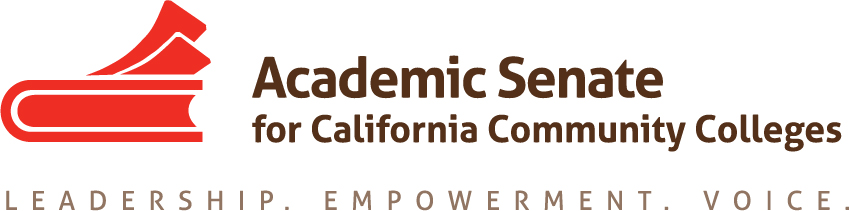 [Speaker Notes: Debbie]
Noncredit Serves the Most Underserved Members of Our Communities
Nearly 25% of CA’s 38 million people live in poverty: 8.9 million people

 CA: highest level of poverty in US according to 2014 US Census report that takes into account broad measures of income and cost of living

 Highest rates: Los Angeles (27%), Napa (26%), San Francisco Bay Area and coastal communities (22%)
Poverty Rates in the US and California in 2012
[Speaker Notes: Debbie]
LAO Recommendations (2012)
Provide a Clear and Consistent Distinction at CCCs Between Adult Education and Collegiate Instruction

 Restrict credit instruction in English and ESL to transfer–level coursework, and credit instruction in math to one level below transfer. Require courses below these levels to be offered on a noncredit basis.

 ASCCC does not have a recommendation on this. It’s up to local senates to determine their college’s noncredit/credit cut-off point.
[Speaker Notes: Debbie]
Structure & FundingGame Changers in 2014-15
AB 86: Education Omnibus Trailer Bill (2013-2014)

 Enhanced Noncredit Rate Change: Governor’s Budget proposes$49 million Prop 98 General Fund for CDCP (Career Development and College Preparation) rate to equal credit rate.

CDCP Categories
ESL
Math and English basic skills
Short-term CTE courses with high employment potential
High school diploma or high school equivalency certificates
Workforce preparation courses
Programs for apprentices
Title 5 - §55002
There are four types of courses defined in Title 5:

Degree-Applicable Credit Course

Non-degree-Applicable Credit Course

Noncredit Course

Community Services Course (Not-For-Credit)
[Speaker Notes: Diane]
Types of courses/programs
And the Others
Not-for-credit (fee-based)
Does not earn apportionment
Cannot be supported by general funds, i.e. must be self-supporting
Subject to local process

Contract Education
Does not earn apportionment
Education/training paid for by a business or organization and restricted in enrollment.
Credit, Noncredit and Not-for-credit may be offered through Contract Education
Credit vs. Noncredit
Credit – degrees and certificates of achievement
Generates apportionment; student fees apply
Degree applicable and non-degree applicable (developmental/basic skills)
Unit bearing
Not repeatable
Approval: Curriculum Committee, Board, Chancellor’s Office

Noncredit – certificates of completion and competency
Generates apportionment: two levels (noncredit and enhanced noncredit); no student fees
Enhanced noncredit: College Preparation and Career Development (CDCP)
No units
Repeatable
Limited to 10 different categories
Approval: Curriculum Committee, Board, Chancellor’s Office
Noncredit Courses
10 categories of noncredit courses are eligible for state funding (§58160, CB22) (p. 96 and 190 of PCAH, Program Course Approval Handbook, 5th Edition)
English as a Second Language
Immigrant Education (including citizenship)
Elementary and Secondary Basic Skills (incl. supervised tutoring)
Health and Safety
Courses for Adults with Substantial Disabilities
Parenting
Home Economics
Courses for Older Adults
Short-Term Vocational (incl. apprenticeship)
Workforce Preparation
Future funding under AB86 is limited to the 5 areas listed in yellow above
Noncredit Courses
“Restriction Summary for Noncredit Courses” in the PCAH (p. 98 in 5th Ed.)

No state apportionment for students attending noncredit courses in PE and dance

The CORs for courses intended for special populations must clearly demonstrate that the course meets the needs of those populations (Immigrant Education, Parenting, Persons with Substantial Disabilities, Older Adults)
[Speaker Notes: Note that older adults can offer PE and Dance if it is clear that the audience is older adult.  However many colleges do not take the risk.]
Course Outline of Record
For Credit and Noncredit Courses

The course outline of record (COR) is a legal document that must contain certain required elements that are outlined in §55002 of Title 5.

The COR serves as a legal contract between the faculty, student, and the college. 

All CORs must be approved by the local academic senate (curriculum committee) and the local governing board, Chancellor’s Office.
Required Elements of the COR - Noncredit
[Speaker Notes: TOP/SAM Code: Taxonomy of Programs Manual, 6th Edition available on the Chancellor’s Office Academic Affairs Division. 
Non Credit Eligibility Category: The classifications of noncredit courses are eligible for state apportionment in accordance with Education Code sections 84757(a) and 84760.5, and Title 5, section 58160. A (English as a Second Language), B (Immigrant Education), C (Elementary and Secondary Basic Skills), D (Health and Safety Education), E (Education Programs for Persons with Substantial Disabilities), F (Parenting Education), G (Family and Consumer Sciences), H (Education Programs for Older Adults), I (Short- term Vocational Programs with High Employment Potential), and J (Workforce Preparation) 
SAM Code: A (Apprenticeship), B (Advanced Occupational), C (Clearly Occupational), D (Possibly Occupational), or E (Non-occupational) 
Special Characteristics: Here one indicates whether the course fulfills learning assistance, bilingual instruction, convalescent setting, correctional facility, apprenticeship, person(s) with substantial disabilities, or citizenship for immigrants.]
The Noncredit COR –Methods of Evaluation
The “Pass/No Pass” challenge (SP)

 It is permissible to provide a grade or grading element to show satisfactory completion of the learning experience in noncredit courses.

While noncredit courses do not generate grades that would be “credited” into a student record, this in no way obviates the critical need for the course design to comprehensively include student evaluation and feedback.
Course Approval Process
All noncredit courses must be approved by the Chancellor’s Office (CB22 code).

CDCP Enhanced Funding courses must first be approved by the Chancellor’s Office before a proposal for a new CDCP certificate is submitted.
Noncredit Certificate of Completion (career development)
Noncredit Certificate of Competency (college preparation)

Other categories of noncredit  and course programs may be offered (no enhanced funding).
[Speaker Notes: CB22; The classifications of noncredit courses are eligible for state apportionment in accordance with Education Code sections 84757(a) and 84760.5, and Title 5, section 58160. 
CDCP, aka Enhanced Funding categories are ESL, Elem/Sec Basic Skills, Short-Term Vocational and Workforce Preparation.
CDCP Certificates approval requirements as presented to SACC by LeBaron: Certificate of Completion for improved employability for job opportunities should correspond to programs in Short Term Vocation or Workforce Preparation.  A Certificate of Competency is a recognized field transitioning to credit, a degree, or baccalaureate institution and should correspond to programs in ESL, or elementary or secondary education (basic skills) Competency should be limited to HS subjects.]
Noncredit vs. Credit FTES
Noncredit – 525 hours of Instruction (Positive Attendance ) equals 1 FTES

Credit – generally started out as 3 hrs/day X 5 days/week X 35 weeks/year = 525 hours. Dividing by 525 hours yields 1 FTES

Changed to number of students enrolled at census X number of hours class meets/week X number of weeks in term all divided by 525 hours = FTES 

§58007. Noncredit Courses. §58003.1. Full-time Equivalent Student; Computation.
Noncredit: Benefits to Students
Affordable (free!)
Focus on skill attainment, not grades or units
Repeatable and not affected by 30-unit basic skills limitation
Open Entry/Exit
Accessible to nearly all students
Elementary level skills to pre-collegiate
Bridge to other educational/career pathways
CTE: Preparation, Practice and Certification
Entry level training leading to career pathways
Opportunities for Students
Multiple pathways for transfer and non-transfer students

 Students have many options if they are not eligible for financial aid.
 More flexible scheduling.

 Students can prepare and get ready for credit programs.

Access to information about new academic and/or career opportunities and pathways.

Provides access to counseling and matriculation services.

Provides students access to book vouchers, child care, etc.
Opportunities for Faculty
Create and innovate new courses to meet student needs.

 Different delivery methods.

 Courses have immediate positive impact on students’ lives and communities.

 More freedom to tailor course curriculum.
Opportunities for the Community
Noncredit can be a place to pilot and try out new curriculum.

Dual delivery system

More freedom to tailor curriculum in response to community and occupational needs
Opportunities for Curriculum
No repeatability limits!

 More options for students who are struggling with passing credit courses.

 Students can develop the requisite skills to be successful in credit courses.

 Successful completion of noncredit courses can be part of  multiple measures assessments.

 Incentivize students to move into credit programs.
[Speaker Notes: Repeatability issue: No state aid or apportionment may be claimed on account of the attendance of students in noncredit classes in dancing or recreational physical education.” (California Code of Regulations, Title 5, § 58130). While the courses may still be approved and offered under the current noncredit course approval policies; they may not be included in attendance data for apportionment purposes.]
The Noncredit Student
Often the neediest, most underserved members of our communities

Wide range of goals, generally attempting to gain skills needed for:
Personal/family
Employment 
Educational transition, pre-collegiate skills
A Noncredit Snapshot
The bulk of noncredit is offered by five community college districts:
 San Diego CCD
 San Francisco CCD
 North Orange CCD
 Rancho Santiago CCD
 Mt. San Antonio CCD

 68 of our 72 districts offer some noncredit.

Approximately 85% of all CA noncredit is ESL.
Potential Areas for Discussion
Overlap between Credit and Noncredit Basic Skills

Overlap between Credit CTE and Noncredit CTE

Inequities between credit and noncredit, faculty compensation/teaching hours

Repeatability

Matching students’ learning needs with course types
Role of Faculty
Who should be involved in the decision to make courses credit or noncredit?

It’s a curriculum issue.

Faculty need to actively influence decisions in terms of what students need.
Engaging Faculty
Faculty should lead in the creation of a shared vision for curriculum development.

 Identify funding sources to support faculty in taking leading roles in curriculum changes and full participation at the local level

 Ensure faculty oversight of all new curriculum collaborations

 Ensure curriculum and program changes drive funding conversations
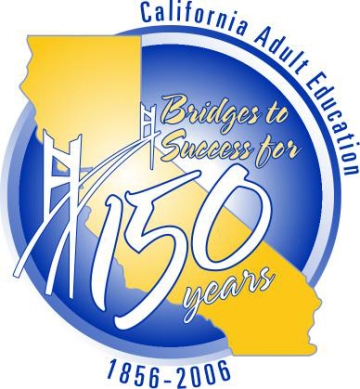 Adult Education & Noncredit:the heart of our access mission
Open access for students with diverse backgrounds and those seeking ways to improve their earning power, literacy skills and access to higher education

 First point of entry into college for immigrants, economically disadvantaged and low-skilled adults

 “educational gateway,” “portal to the future”
Scenario # 1:Math!
Many of Crest City College’s credit students are struggling to pass their basic skills Math courses and are reaching the limits of their ability to repeat their Math courses.
 
How would you define the issue or problem? What are the students’ needs? Why aren’t their needs being met? How might noncredit instruction help to support these students’ success?
Scenario # 2:CTE!
Crest City's Career Technical Education programs consist of departments that offer classes that students need to retake for recertification. Students may be eligible for course repetition due to industry changes or licensure requirements, but because the students are initially blocked from enrolling in courses they have previously taken, they often fail to complete the petition process to enroll for recertification or booster skills. Most of these students have their degrees already and are not in need of college credit.

How would you define the issue or problem? What are the students’ needs? Why aren’t their needs being met? How might noncredit instruction help to support these students’ success?
Scenario # 3:creating a noncredit program!
Crest City College shares a district with a local adult school that is very successful with completion of high school diploma, ESL, and GED programs. However, very few students are making the transition into the college. Crest City is exploring the creation of noncredit to support its existing credit programs and better meet the needs of students who complete the adult school program. Crest City has observed that, traditionally, noncredit differs greatly from credit in terms of teaching load, contact teaching hours, pay, and local minimum qualifications. Crest City has the opportunity to create a noncredit program that will serve the population without duplicating the adult school's work.

How would you define the issue or problem? What are the students’ needs? Why aren’t their needs being met? How might noncredit instruction help to support these students’ success? What should Crest City consider while creating a noncredit program that values equity among faculty and allocates resources adequately?
For credit and noncredit courses:
Title 5 Standards for Approval:
(§55002(c)1) – The college and/or district curriculum committee shall recommend approval of the course if the course treats subject matter and uses resource materials, teaching methods, and standards of attendance and achievement that the committee deems appropriate for the enrolled students. 

Discipline Placement:
Discipline placement is covered in the Minimum Qualifications for Faculty and Administrators in the California Community Colleges publication.

Role of the curriculum committee is to review and approve noncredit curriculum just as it does for credit curriculum.
Resources
Academic Senate for California Community Colleges. (2006). The Role of Noncredit in the California Community Colleges. Sacramento, CA.

Academic Senate for California Community Colleges, Noncredit Ad Hoc Committee. (2009). Noncredit Instruction: Opportunity and Challenge. Sacramento, CA.

Academic Senate for California Community Colleges. Noncredit Committee webpage. www. asccc.org/directory/noncredit-committee.

Academic Senate for California Community Colleges, Noncredit Task Force. (2014). AB 86: A Brief History and Current State of Affairs from the Noncredit Task Force. Rostrum (March 2014). Sacramento, CA.

California Community Colleges Chancellor’s Office. (2006). Noncredit At a Glance. Sacramento, CA.

Legislative Analyst’s Office. (2012). Restructuring California’s Adult Education System. Sacramento, CA.

Shaw, Leigh Anne and Candace Lynch-Thompson. (2014). Trojan Horse or Tremendous Godsend? Retooling Adult Education in a New Era. Rostrum (October 2014). Sacramento, CA.